Nuventive Solutions Premier - Administrative Unit Assessment Training
January 16, 2024
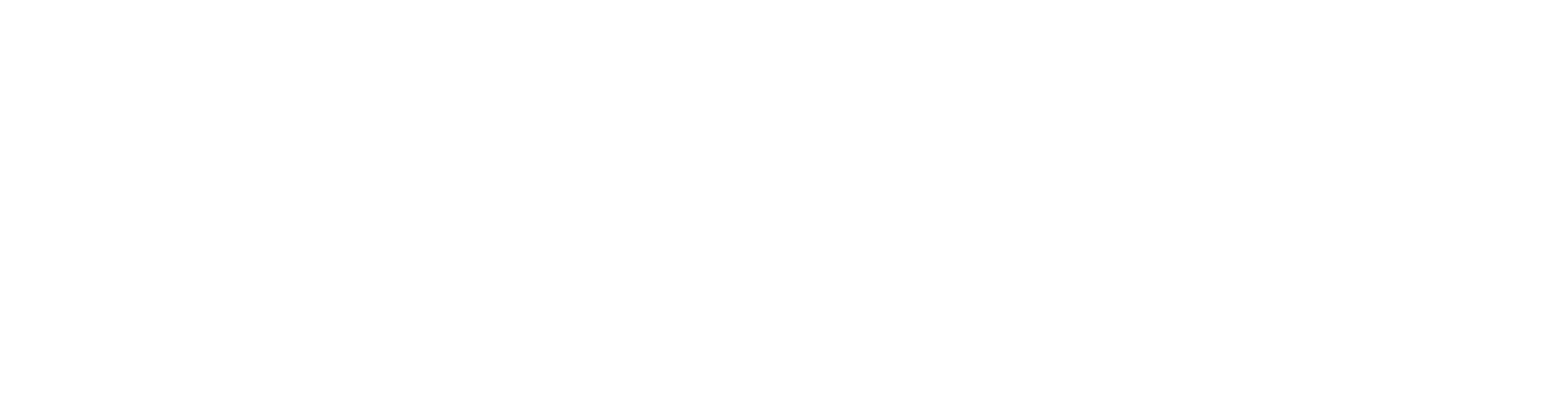 Agenda
Welcome
Review expectations for planning and year-end reporting
Review rubric results
Consider Assessment Committee recommendations
View Nuventive Solutions Premier 
Request your feedback - https://bloomu.az1.qualtrics.com/jfe/form/SV_034Bc2Ss1Q2YHMa
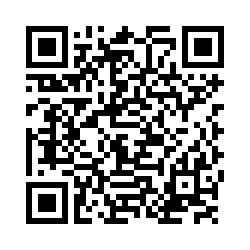 2
Expectations for Planning
Instructions provided this summer and fall include:
Develop divisional and unit goals (3-5 goals)
Specify goals that appear to be: 
SMART goals
Stretch goals
Enduring (longer-term) goals (e.g., 5-year goals)
Linked to Strategic Plan & other CU plans/outcomes
Determine measures / targets that are longer-term and link to the Strategic Plan and/or stated goals at all levels
Specify Year-One Actions (initiatives) that will operationalize goals and lead to progress to achieving targets
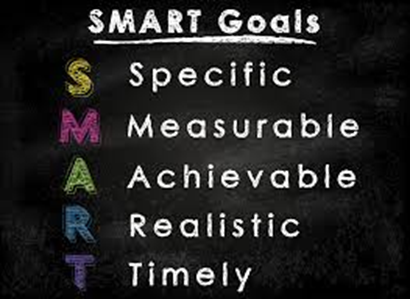 Rubric Scores for Goals
Feedback results for each unit were sent to VPs and Points of Contact in mid-October 2023
The Fall 2023 results evaluated whether goals met those stated expectations on the previous slide
Under half of units (29 with scores of 1 or 2 v. 32 with score of 3) marked for improvement in this area
This fall scoring is considered a formative assessment toward improving unit planning
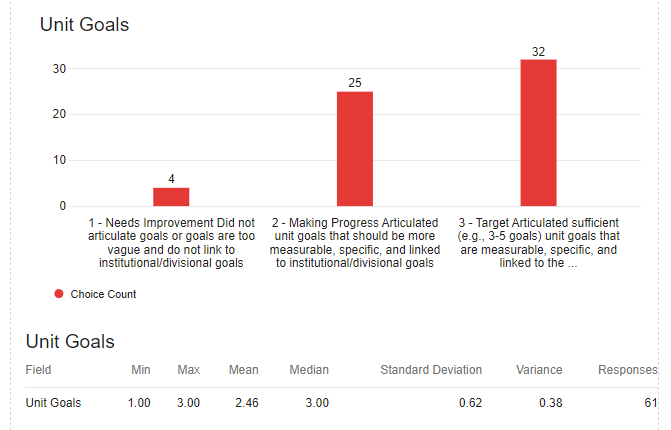 4
Articulating Measures and Targets
State measures / five-year and one-year targets that align to your goals.  If five-year targets are too daunting, at the very least, document targets for 2023-24.  Examples include:
Increase first-year, transfer, graduate, URM, and/or early college enrollment by 5% or to XX 
Engage staff in professional development opportunities in at least one event/member/year to improve effectiveness in job role 
Ensure all CU employees participate in at least one DEI activity every semester 
Reduce E&G expenditures by 5%
Expand the number of DEI workshops by 10 offerings 
Increase URM alumni participation in career development events by 5%
Increase URM retention to second year by 2%
Increase occupancy rates by 5%
Average survey ratings on DEI training equal 3.5/5.0 or higher
Rubric Scores for Measures/Targets
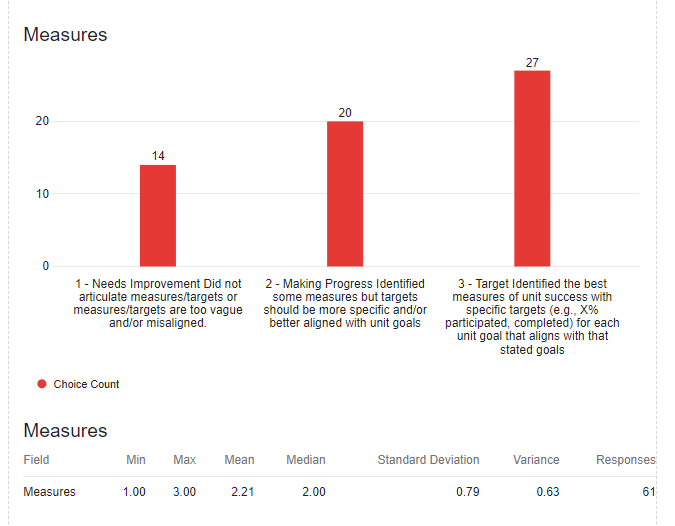 The Fall 2023 results really evaluated the degree to which specified measures and targets are aligned with each other and with stated goals, and characterized as specific, measurable, etc.,  like examples on the previous slide.
Over half of units (34 with scores of 1 and 2 v. 27 with score of 3) marked for improvement in this area
6
Student Success Unit Example
Shows a measurable unit goal and supporting initiatives for 2023-24 that builds on results
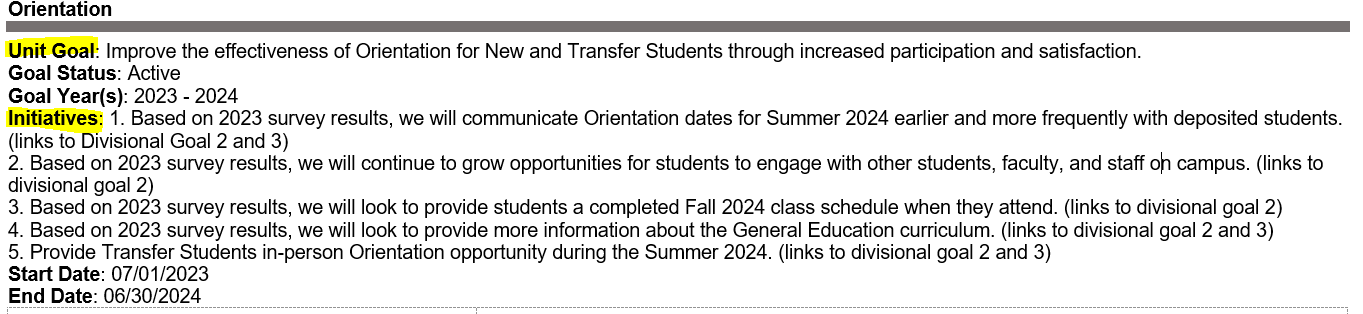 7
Student Success Unit Example
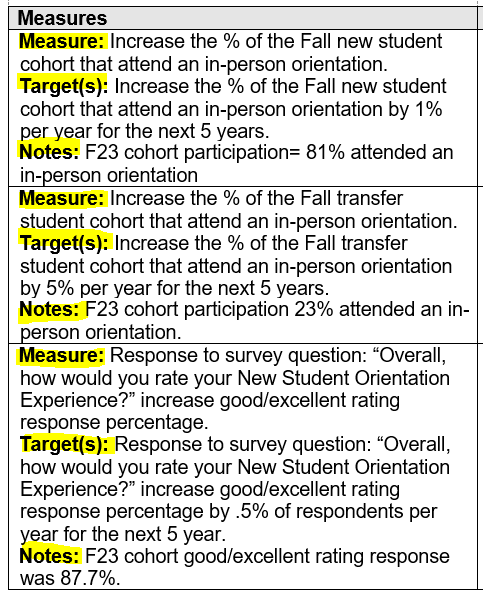 Provides multiple measures (a best practice)
Articulates one-year and five-year targets (1% increase per year for 5 years)
Uses notes to provide additional information like the baseline
8
Expectations for Assessment
Enter results for all measures by June 17 or as soon as data become available 
Enter conclusion – target met / not met
Indicate action plan based on results and operational needs
Upload/relate documents that provide evidence of results/outcomes
Rubric Scores for Results/Outcomes
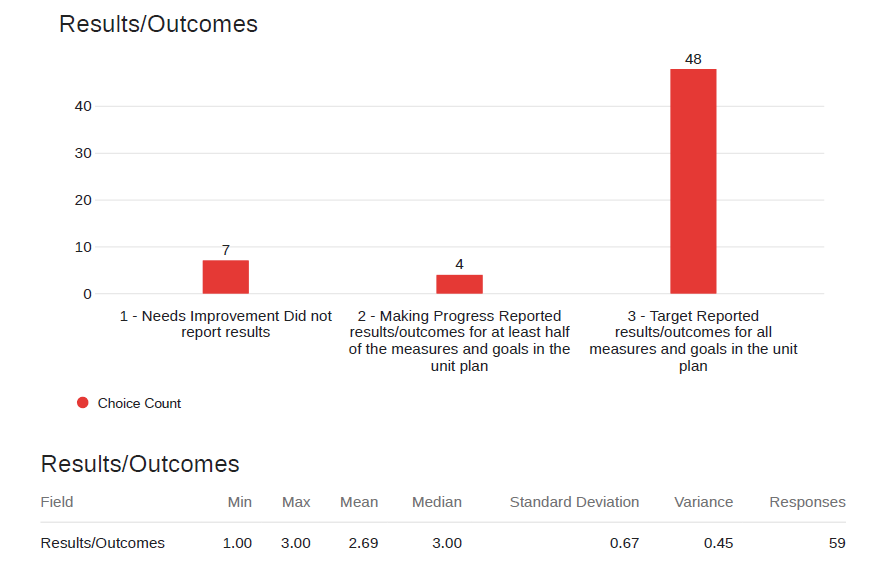 For 2022-23, most programs reported results as designated by a 2.69/3.0 rating
For 2023-24, the rubric will include this rating and a component for whether you made progress toward meeting or met annual targets.
Last year’s results
10
Rubric Scores for Action Plan
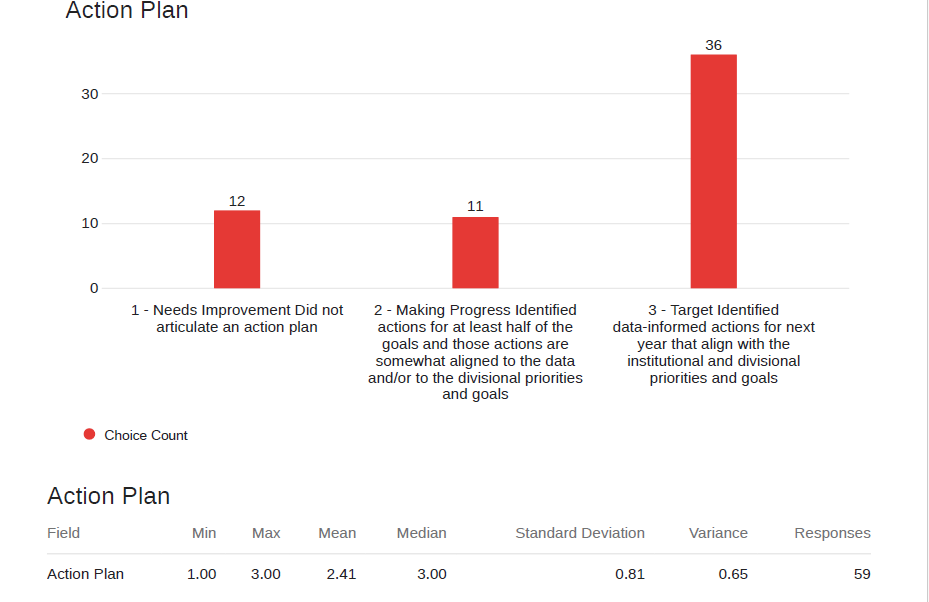 For 2022-23, more than half of the units stated actions that align to the goals, results data, or future priorities.
For 2023-24, the rubric will include alignment to actions with priorities, goals, and outcomes
Last year’s results
11
Institutional Effectiveness Unit Example
Enter results and action plan for next year
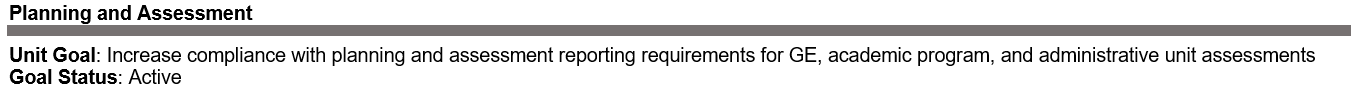 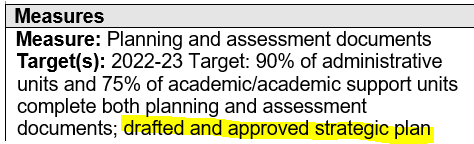 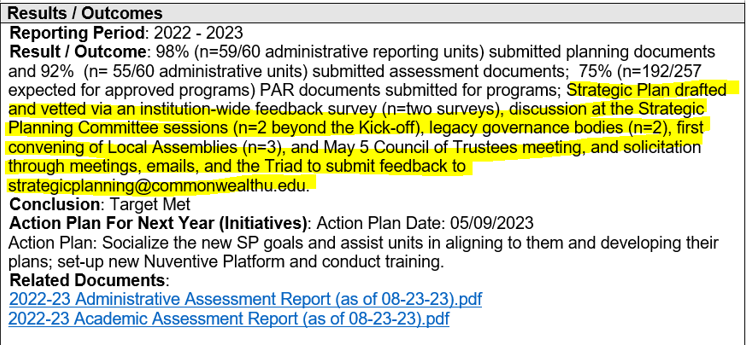 Avoid listing initiatives (how you are accomplishing the goal) for your measures and targets
May want to enter multiple measures separately to determine met/not met for each one.
12
Institutional Effectiveness Unit Example
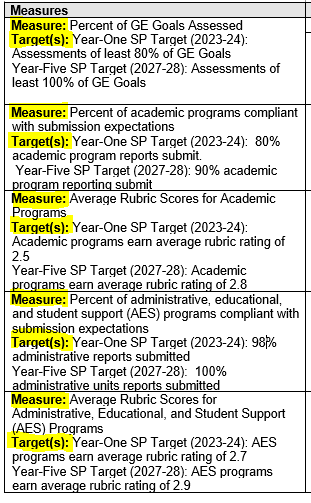 Multiple measures are entered in separately in Nuventive for the goal  
Goals, measures, and targets that really represented initiatives – the “how” we are accomplishing the goal – were removed
Assessment Committee Recommendations
Update materials for new Nuventive Solutions Premier
Ensure institutional survey results (e.g., First Destination) are available on the web and dashboards
Adjust rubric to evaluate quality of goals, relevance of measures, etc.
Add a section that indicates where units use results to make changes and consider how to better use data to tell your story – under discussion to expand Action Plan and next year’s Initiatives
Record all sessions and use an exemplar as a best practice
14
Let’s Explore Nuventive
Log into Nuventive the URL is https://solutions.nuventive.com/
Follow along 
Seek assistance from Shane Jones, sjones@commonwealthu.edu  
Remember resources available on the OIE web site - https://www.bloomu.edu/institutional-effectiveness-technology
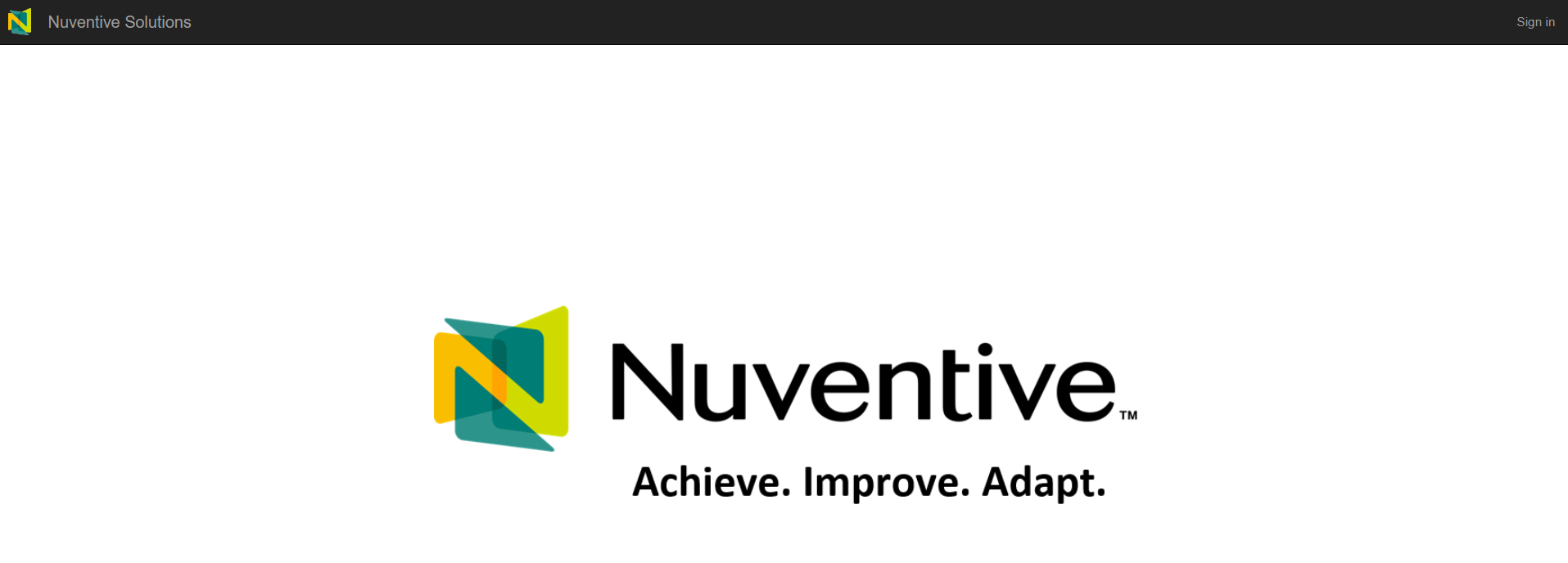 Provide Feedback
https://bloomu.az1.qualtrics.com/jfe/form/SV_034Bc2Ss1Q2YHMa
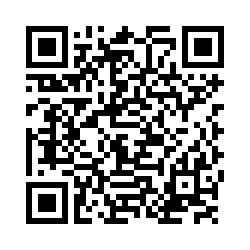 16
Questions and comments?
17